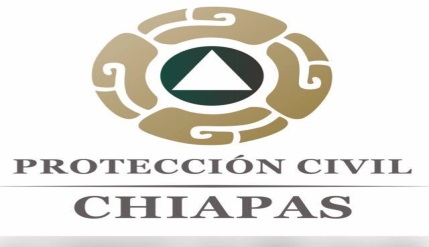 LOGO INSTITUCIONAL
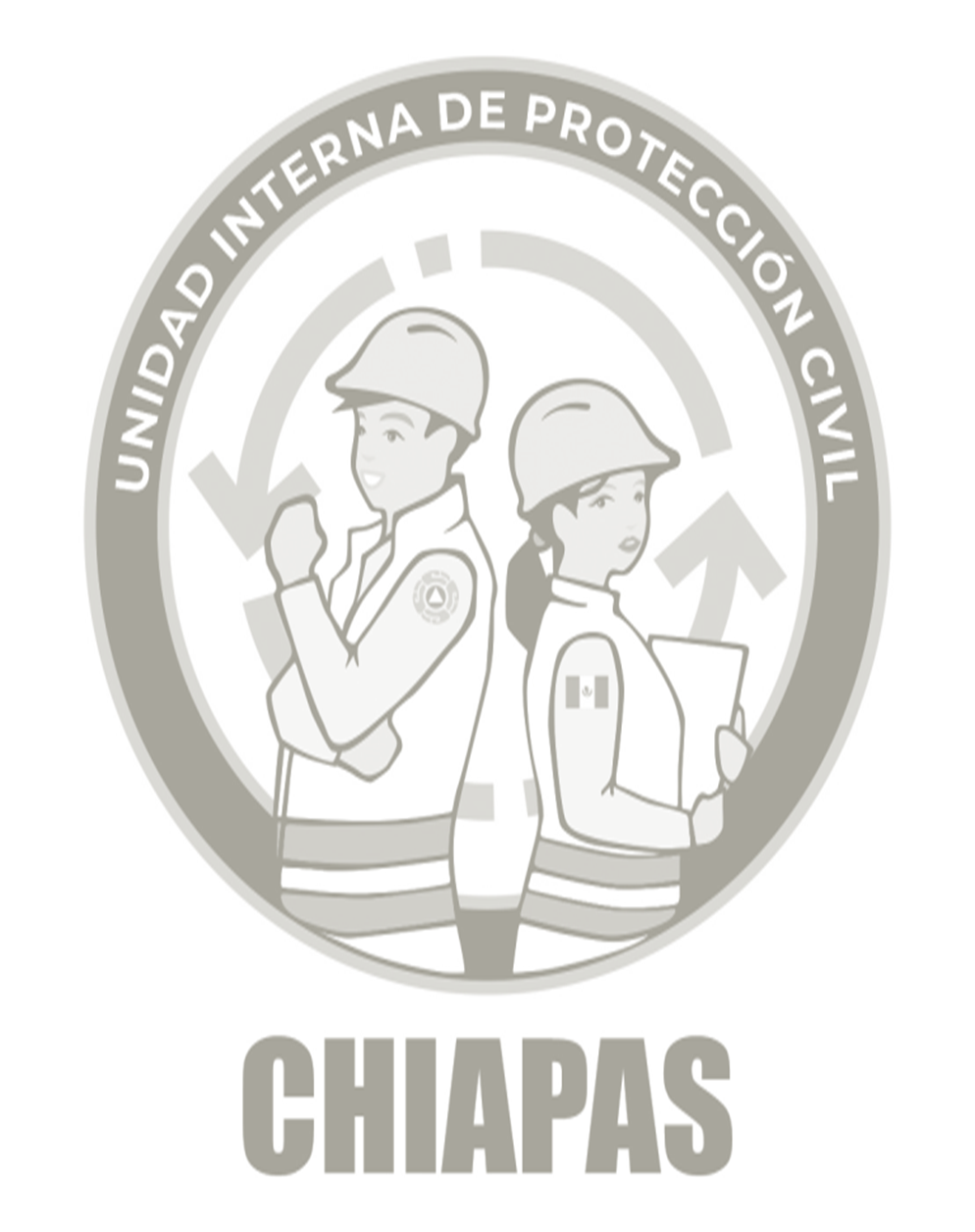